Gweithdrefnau Diogelu Cymru
Hysbysu
Trafodaeth gychwynnol
Mae gennych bryder diogelu
Pryd bynnag y mae gennych bryder diogelu ynghylch oedolyn sy'n wynebu risg cofnodwch eich pryder 
Trafodwch hyn gyda pherson diogelu dynodedig eich asiantaeth
Trafodwch eich pryder diogelu gyda'ch person diogelu dynodedig
Cofnodi eich pryder
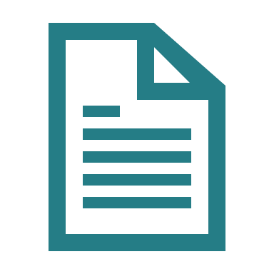 Trafodwch gyda'r person diogelu dynodedig
Efallai mai canlyniad y drafodaeth hon fydd:
Dim camau pellach
nad oes angen cymryd rhagor o gamau
Dylech gynnwys y rheswm dros y penderfyniad hwn wrth gofnodi'r drafodaeth
Trafodwch eich pryder diogelu gyda'ch person diogelu dynodedig
Trafodwch gyda'r person diogelu dynodedig
Efallai mai canlyniad y drafodaeth hon fydd:
Dim camau pellach
nid yw'r oedolyn yn wynebu risg o gael niwed, ond gallai eich asiantaeth a/neu eraill ddiwallu ei anghenion drwy ddarparu cymorth cynnar
Dylech gynnwys y rheswm dros y penderfyniad hwn wrth gofnodi'r drafodaeth
Darparu gwasanaeth(au)
Trafodwch eich pryder diogelu gyda'ch person diogelu dynodedig
Trafodwch gyda'r person diogelu dynodedig
Efallai mai canlyniad hyn fydd:
Dim camau pellach
mae gan yr oedolyn anghenion gofal a chefnogaeth posibl
Atgyfeirio i'r gwasanaethau cymdeithasol am asesiad  o anghenion gofal a chefnogaeth posibl
Darparu gwasanaeth(au)
Trafodwch eich pryder diogelu gyda'ch person diogelu dynodedig
Atgyfeirio – asesiad o anghenion
Trafodwch gyda'r person diogelu dynodedig
Efallai mai canlyniad hyn fydd:
Dim camau pellach
yr oedolyn yn wynebu risg o gael ei gam-drin
Hysbysu'r gwasanaethau cymdeithasol am eich pryderon bod yr oedolyn yn wynebu risg o gael ei gam-drin, ei esgeuluso a/neu ei niweidio
Darparu gwasanaeth(au)
Trafodwch eich pryder diogelu gyda'ch person diogelu dynodedig
Atgyfeirio – asesiad o anghenion
Hysbysu am bryder diogelu
Cofnodwch eich trafodaeth
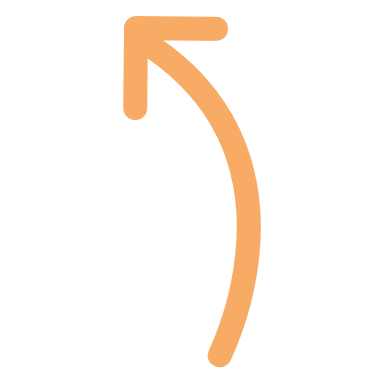 Rhaid i chi gofnodi'n ysgrifenedig unrhyw drafodaeth am les oedolyn sydd mewn perygl, gan gynnwys:
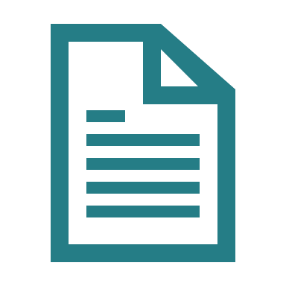 Dim camau pellach
y dyddiad, amser ac enwau'r bobl a gynhwyswyd yn y drafodaeth
y wybodaeth rydych chi wedi rhannu a'i ffynhonnell
y rheswm ar gyfer y penderfyniad (gan gynnwys dim gweithredu pellach)
pa gamau  sy'n cael eu cymryd a chan pwy
Darparu gwasanaeth(au)
Trafodwch eich pryder diogelu gyda'ch person diogelu dynodedig
Atgyfeirio – asesiad o anghenion
Hysbysu am bryder diogelu
Hysbysu am bryder
Dim camau pellach
Darparu gwasanaeth(au)
Trafodwch eich pryder diogelu gyda'ch person diogelu dynodedig
Atgyfeirio – asesiad o anghenion
Hysbysu am bryder diogelu
Hysbysu am bryder
Hysbysu am bryder diogelu
Diogelwch yr oedolyn sy'n wynebu risg sy'n dod gyntaf bob tro
Os oes gennych byrder uniongyrchol, peidiwch ag oedi cyn gweithredu!
Hysbysu am bryder
Hysbysu am bryder diogelu
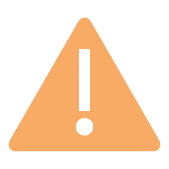 Gall unrhyw un, gan gynnwys y cyhoedd, hysbysu'r gwasanaethau cymdeithasol yn uniongyrchol am achosion gwirioneddol, honedig neu a amheuir o gamdriniaeth neu esgeulustod dros y ffôn, drwy e-bost neu yn ysgrifenedig 

Mae'r gweithdrefnau canlynol yn berthnasol pan fydd ymarferydd yn gwneud hysbysiad
Hysbysu am bryder
Hysbysu am bryder diogelu
Dylai ymarferwyr ddefnyddio ffurflenni adroddiad eu hawdurdod lleol
Os gwnaethoch yr hysbysiad dros y ffôn, rhaid i chi anfon ffurflen adroddiad o fewn 24 awr ar ôl yr alwad ffôn
Ffurflen adroddiad diogelu
Beth i'w gynnwys
Hysbysu am bryder diogelu
Gwybodaeth am yr oedolyn sy'n wynebu risg a'i deulu
Manylion yr achos pryder ynghylch risg o gamdriniaeth
Manylion unrhyw gynlluniau sydd ar waith i amddiffyn yr oedolyn ar unwaith 
Unrhyw wybodaeth berthnasol a chymesur sydd gan eich asiantaeth sy'n darparu mewnwelediad i'r oedolyn sy'n wynebu risg, ei deulu/gofalwyr a'i amgylchedd
Ffurflen adroddiad diogelu
Gwybodaeth sylfaenol 
Achos pryder 
Cynlluniau amddiffyn uniongyrchol 
Gwybodaeth berthnasol, gymesur i ddarparu mewnwelediad
Pwysig...
Bydd angen digon o wybodaeth ar y gwasanaethau cymdeithasol i:
fod yn glir ynghylch y pryderon yn ymwneud â cham-drin neu esgeulustod ac unrhyw dystiolaeth i'w cefnogi
deall pam rydych yn credu bod hwn yn oedolyn sy'n wynebu risg
penderfynu a oes angen iddynt gymryd camau ar unwaith 
adnabod a gyflawnwyd trosedd ac a oes angen cysylltu â'r heddlu 
adnabod sut a pham mae pryderon am yr oedolyn sy'n wynebu risg wedi codi ac a oes unrhyw bryderon eraill
canfod a oes gan yr oedolyn sy'n wynebu risg anghenion gofal a chefnogaeth
egluro a oes gennych gydsyniad i hysbysu (os nad pam?)
ystyried galluedd meddyliol yr oedolyn sy'n wynebu risg
Cyflwyno'r adroddiad
Hysbysu am bryder diogelu
Cyflwyno adroddiad eich pryder diogelu cyn gynted â phosibl ac yn ddi-oed
Ffurflen adroddiad diogelu
Gwybodaeth sylfaenol 
Achos pryder 
Cynlluniau amddiffyn uniongyrchol 
Gwybodaeth berthnasol, gymesur i ddarparu mewnwelediad
Cyflwyno adroddiad i'r gwasanaethau cymdeithasol
Cydnabyddiaeth
Hysbysu am bryder diogelu
Ar ôl i'r gwasanaethau cymdeithasol gael adroddiad ysgrifenedig byddant yn: 
cydnabod eu bod wedi'i dderbyn o fewn saith diwrnod gwaith
ailadrodd pwyntiau allweddol i chi
gwirio tystiolaeth
canfod pwy sydd wedi cael gwybod beth am yr adroddiad
ateb o fewn saith diwrnod
ailadrodd pwyntiau allweddol
gwirio tystiolaeth
darganfod pwy sy'n gwybod beth
Cyflwyno adroddiad i'r gwasanaethau cymdeithasol
Unrhyw beth arall?
Hysbysu am bryder diogelu
Dylech chi (yr un a wnaeth yr hysbysiad) fod yn barod i:
gynorthwyo gydag ymholiadau Adran 126
cyfrannu at drafodaeth/cyfarfod strategaeth
mynychu cynhadledd amddiffyn oedolion gydag adroddiad ysgrifenedig
cyfrannu at asesiadau pellach
ateb o fewn saith diwrnod
ailadrodd pwyntiau allweddol
gwirio tystiolaeth
darganfod pwy sy'n gwybod beth
Cyflwyno adroddiad i'r gwasanaethau cymdeithasol
Beth nesaf?
Hysbysu am bryder diogelu
Eich cyfrifoldeb chi yw sicrhau 
bod yr asiantaeth berthnasol yn 
ystyried eich pryderon ac yn 
gweithredu arnynt
Os ydych yn parhau i fod yn bryderus am oedolyn sy'n wynebu risg:
rhaid i chi hysbysu eich rheolwr llinell a pherson diogelu dynodedig eich asiantaeth
gwneud hysbysiad arall a/neu ddod ag ef i sylw yr uwch reolwr yn y gwasanaethau cymdeithasol sydd â chyfrifoldeb am ddiogelu, a hynny ar unwaith
Cyflwyno adroddiad i'r gwasanaethau cymdeithasol